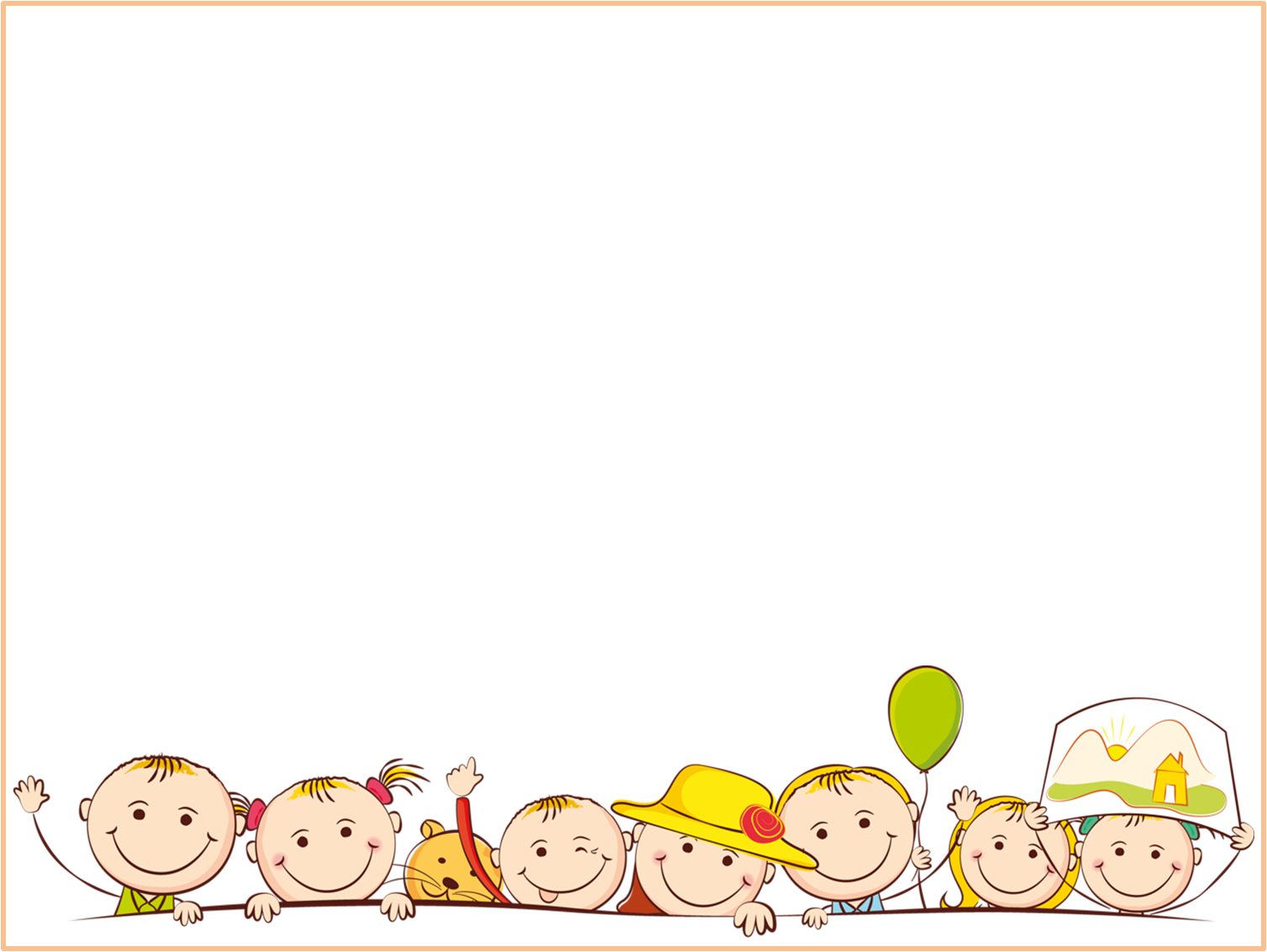 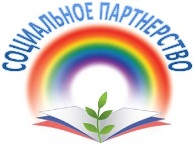 У нас в гостях театр «БУМ»
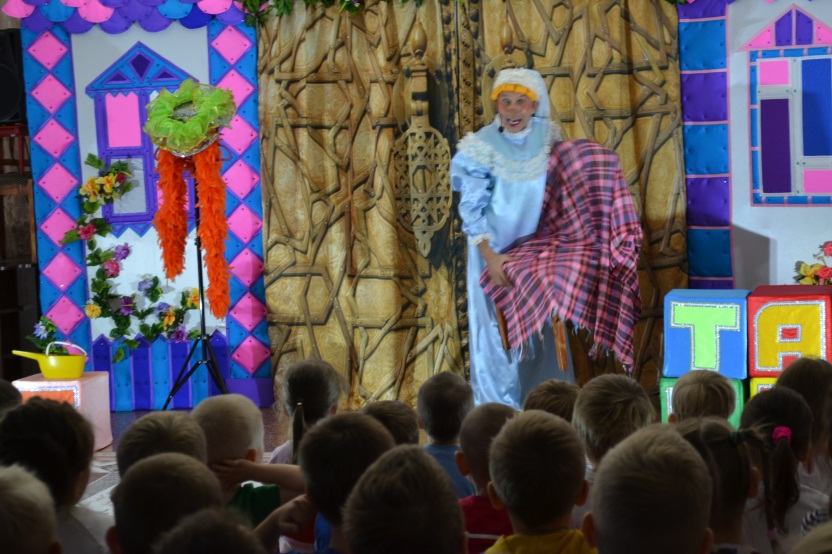 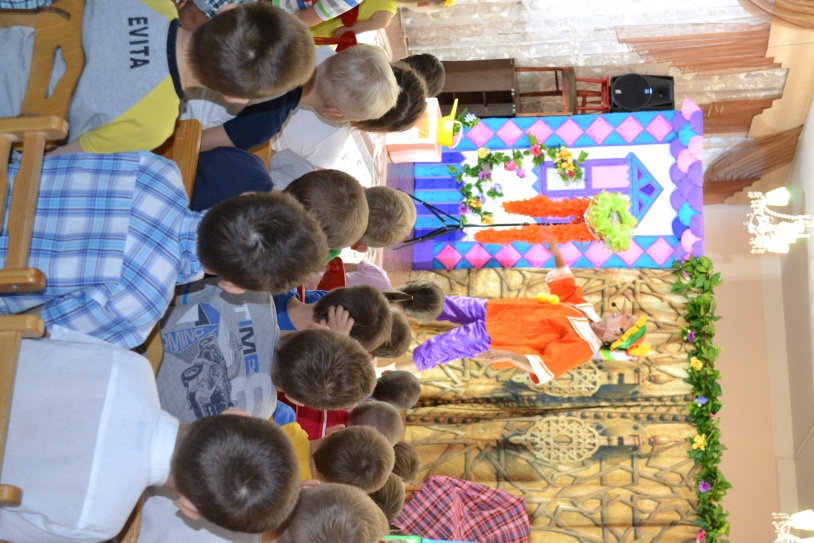 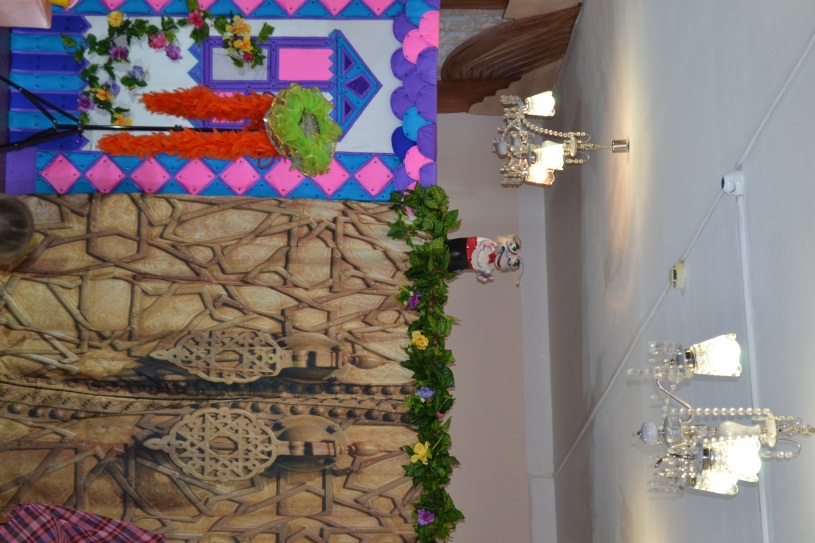 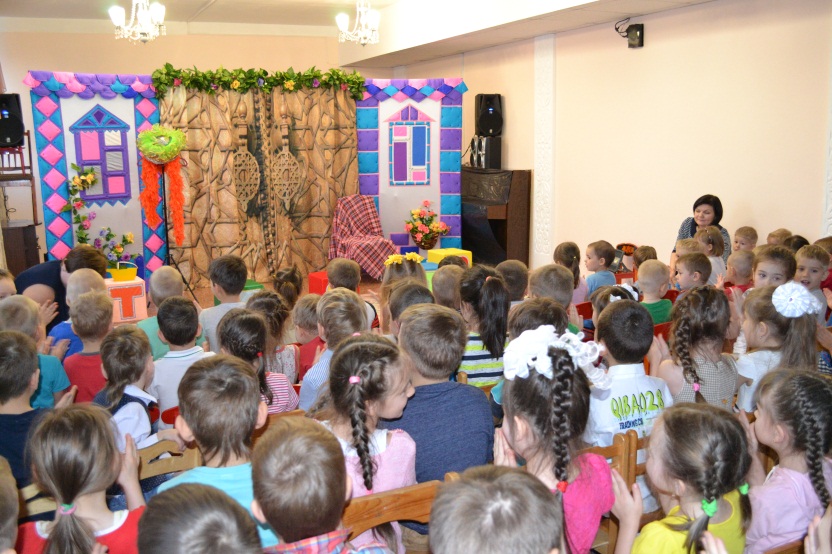 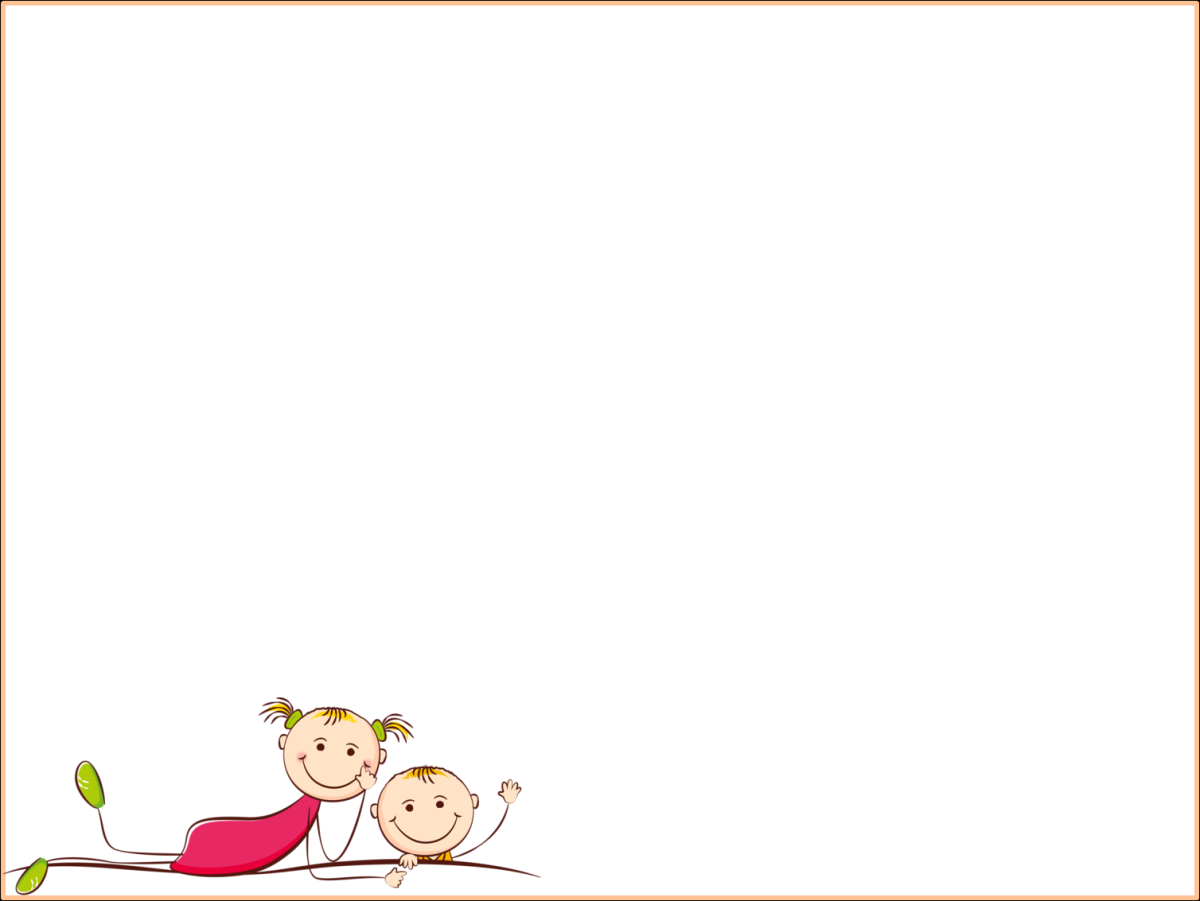 У нас в гостях Центральная библиотека
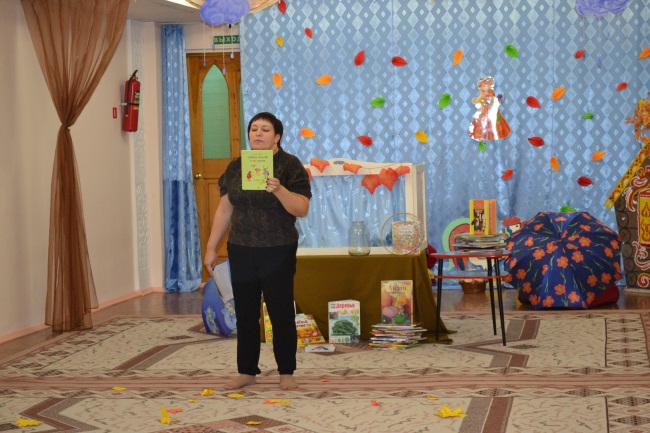 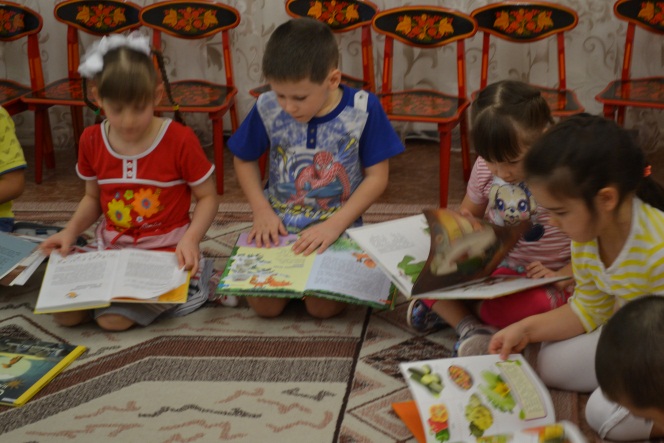 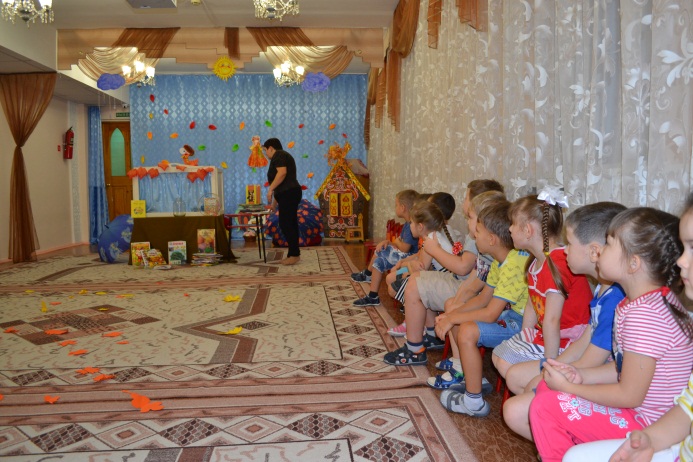 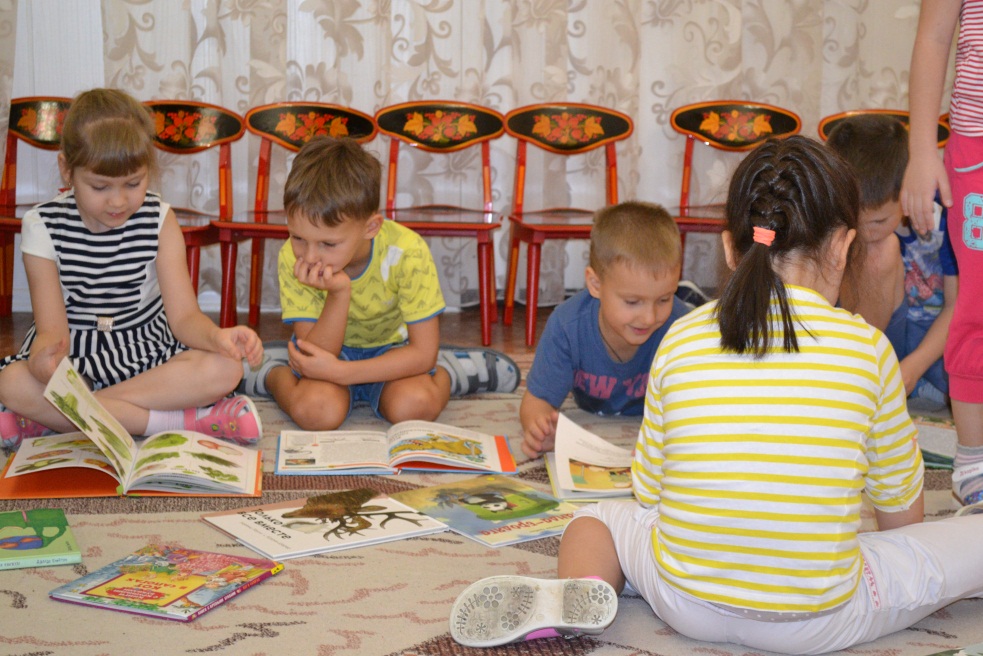 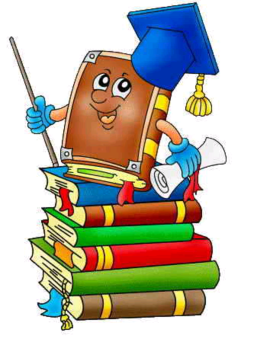 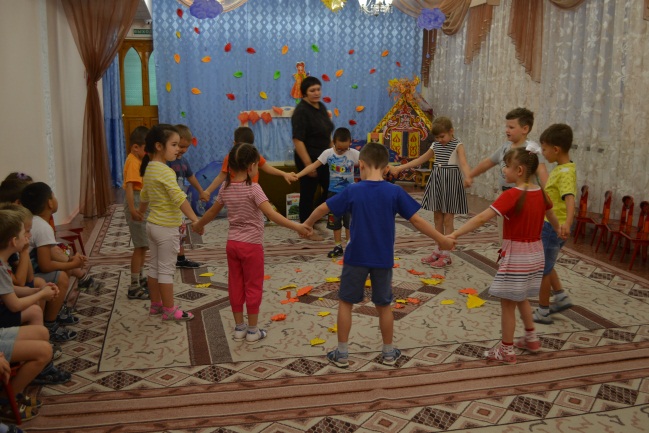 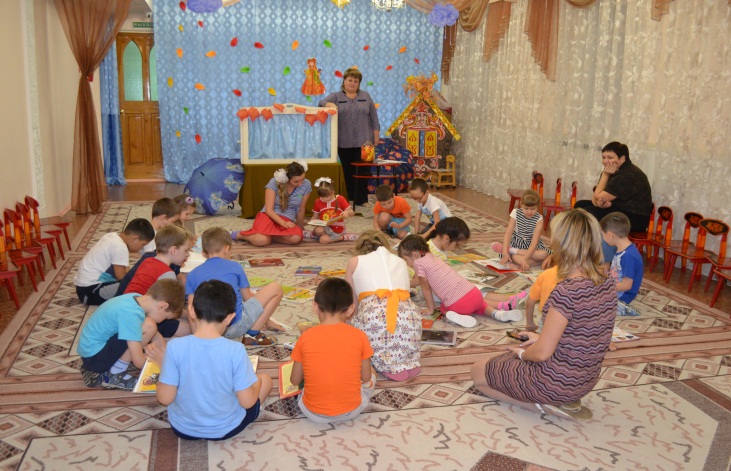 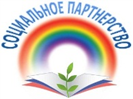 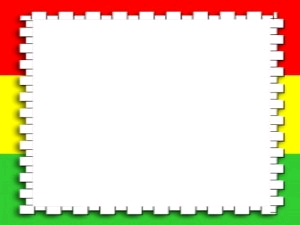 Викторина «В гости к Светофору Светофорычу»
с участием инспектора 
ГИБДД
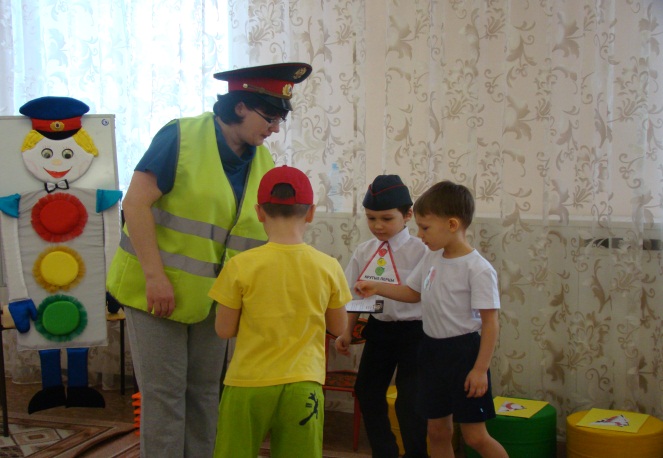 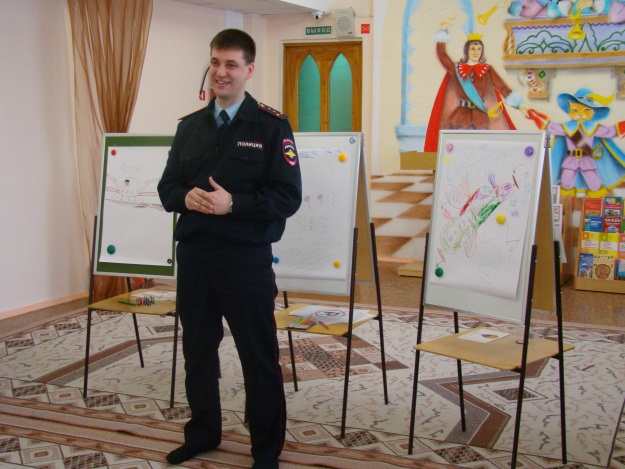 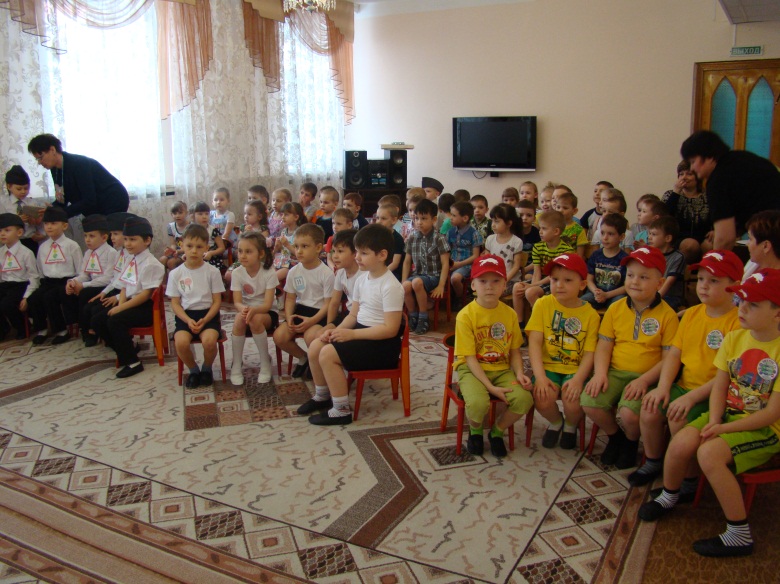 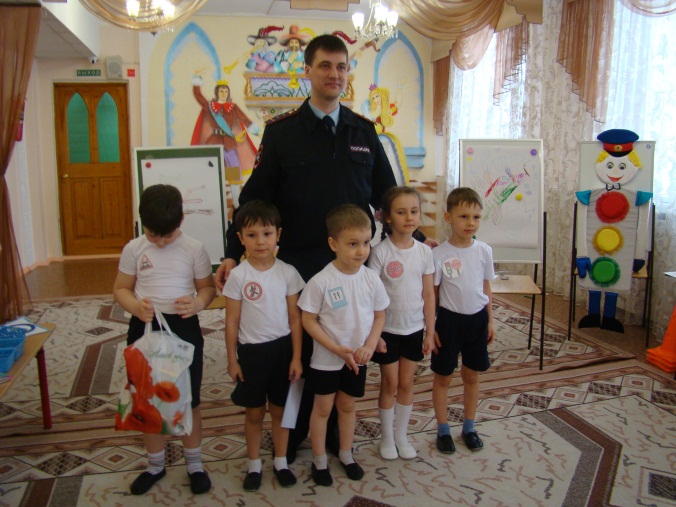 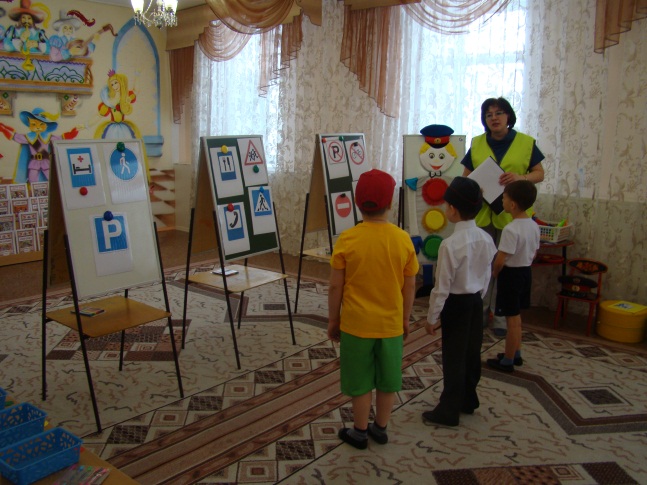 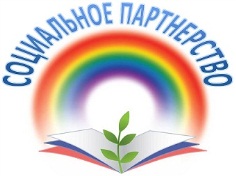 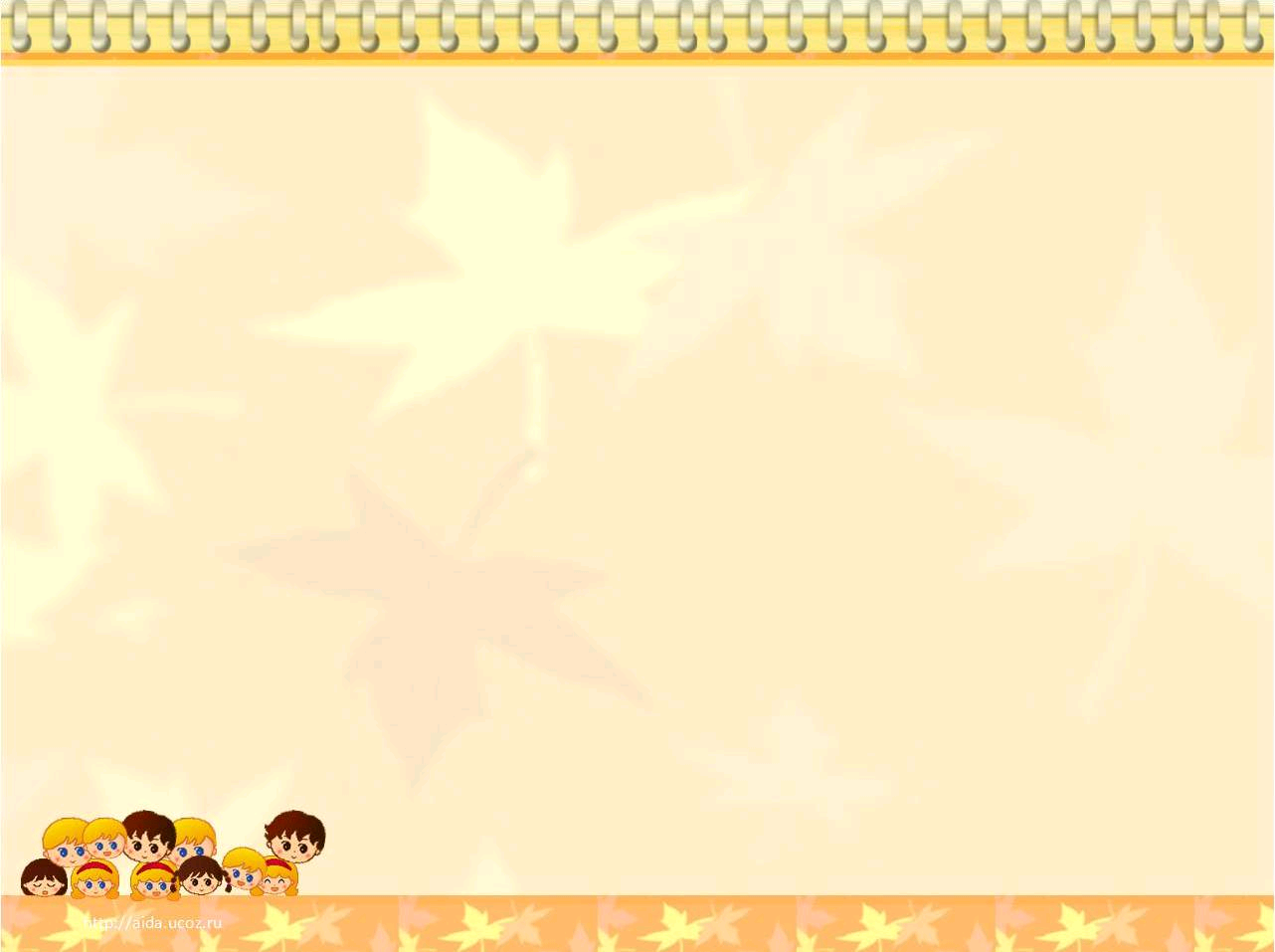 У нас в гостях Детская школа искусств №1
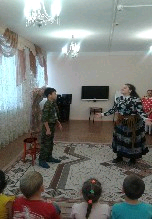 В рамках сотрудничества с МАУДО г. Нижневартовска "Детская школа искусств №1", предусматривающего творческую концертную деятельность обучающихся и преподавателей, на базе ДОО состоялся показ музыкальной сказки-оперы "Огниво".
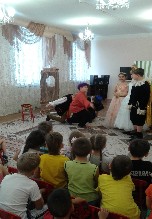 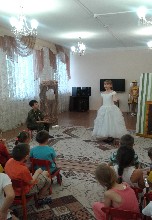 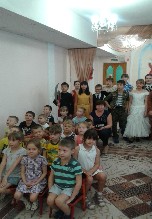 Высокий уровень мастерства юных исполнителей не оставил 
ни одного из зрителей равнодушными.
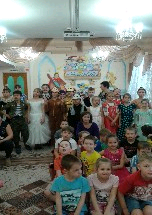 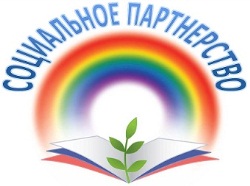 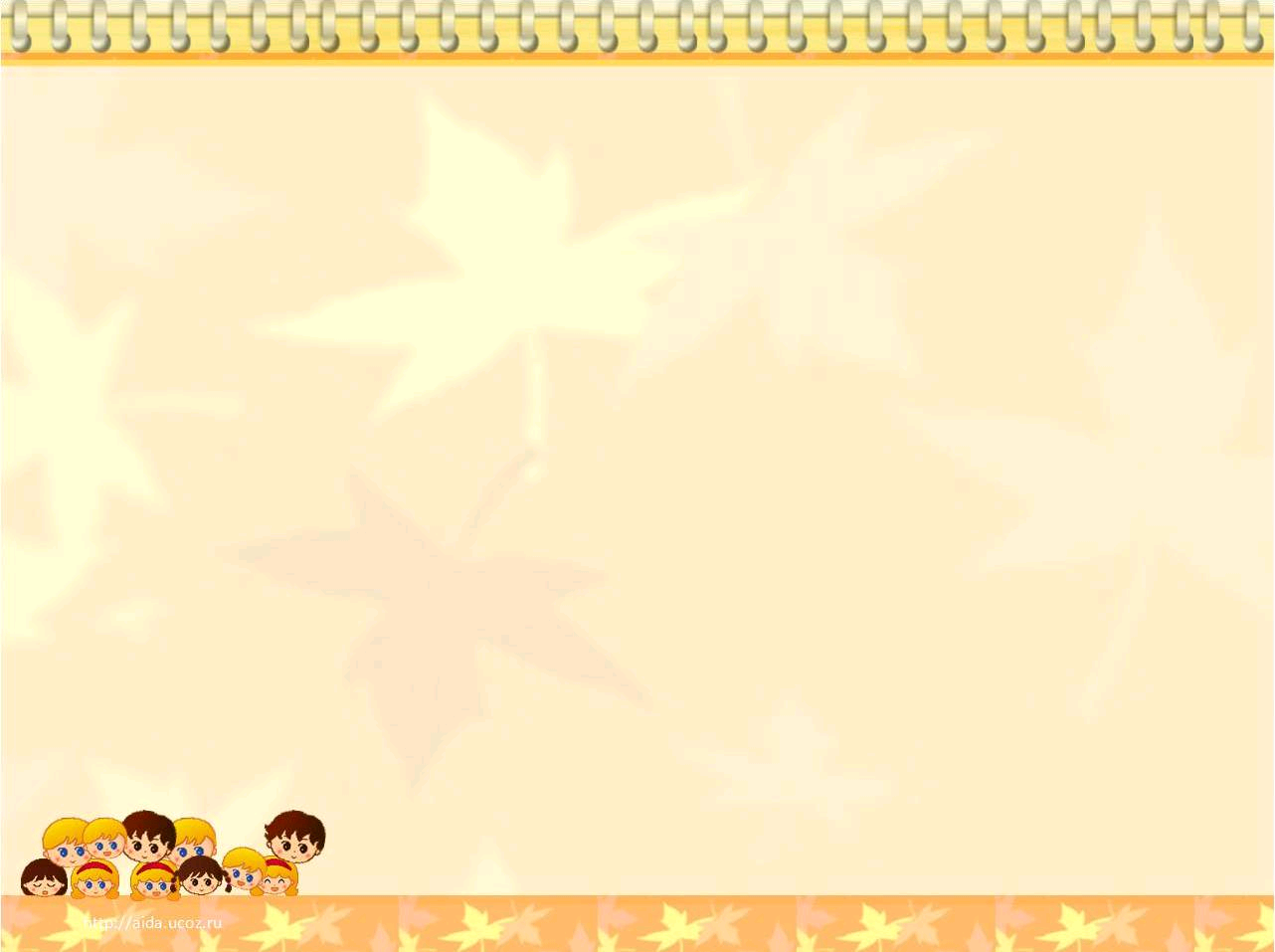 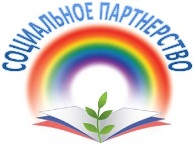 У нас в гостях Музей истории русского быта
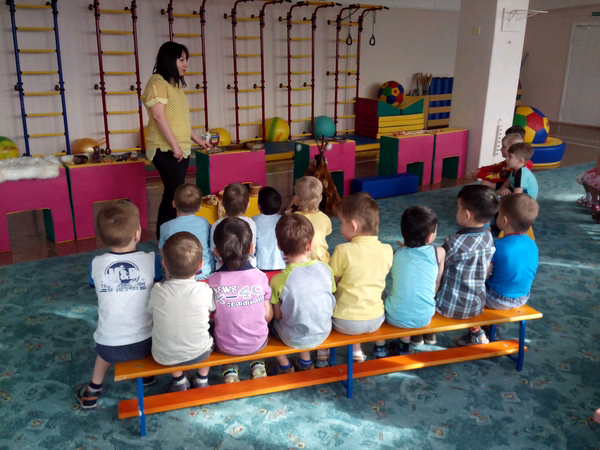 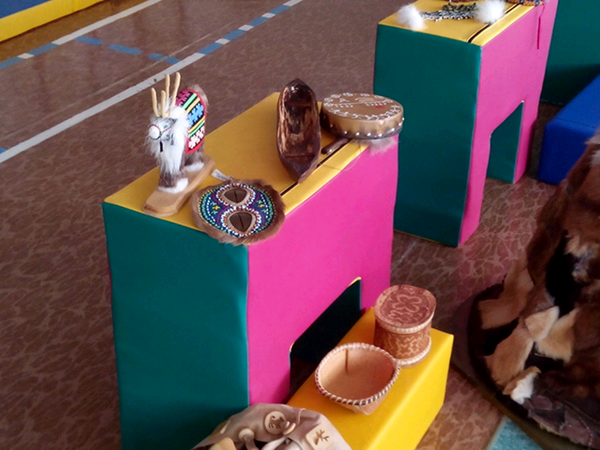 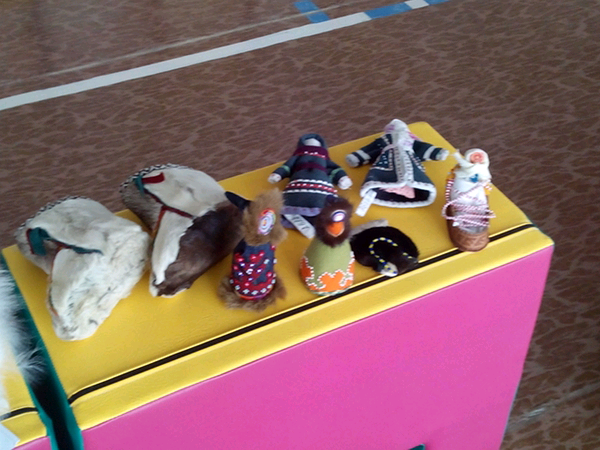 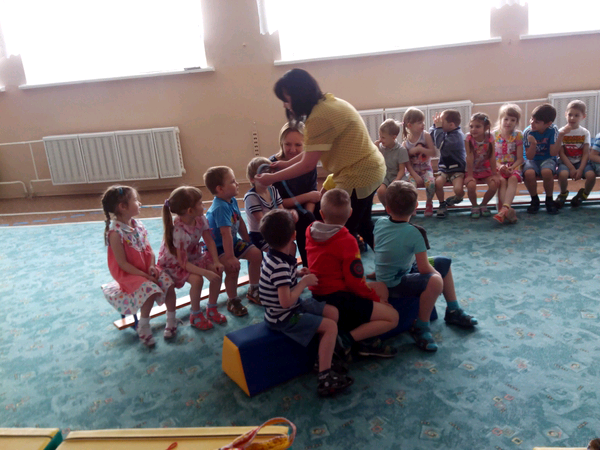 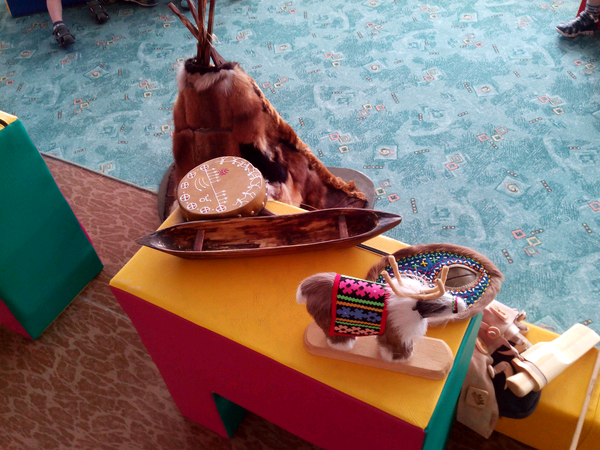 Знакомство детей с культурой и бытом народов Ханты и Манси. 
Выездная экскурсия  Музея истории
 русского быта 
г. Нижневартовска
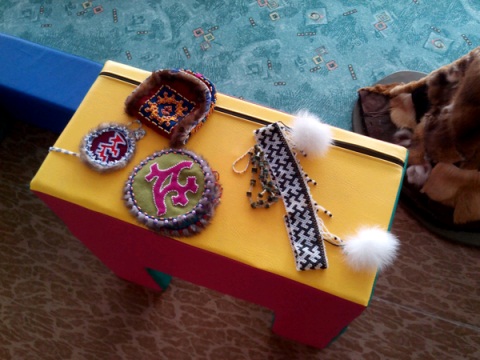 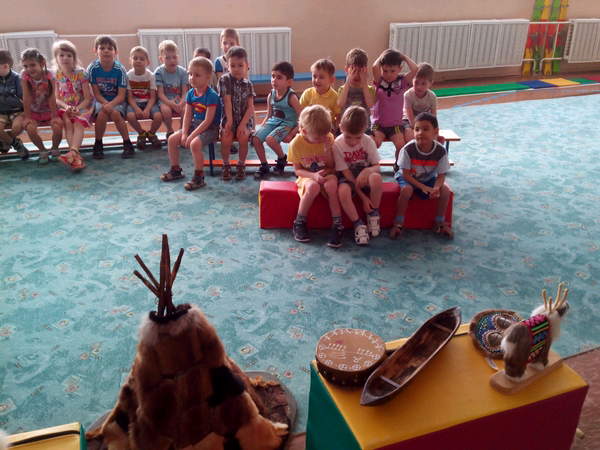 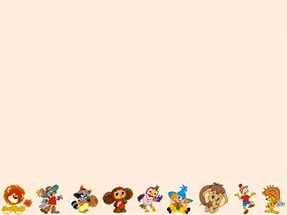 У нас в гостях Городской театр
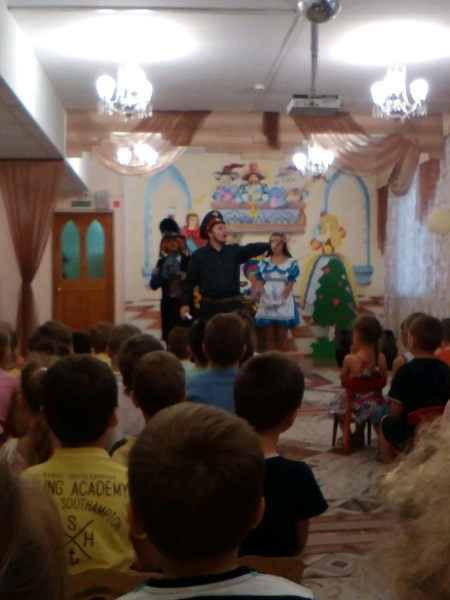 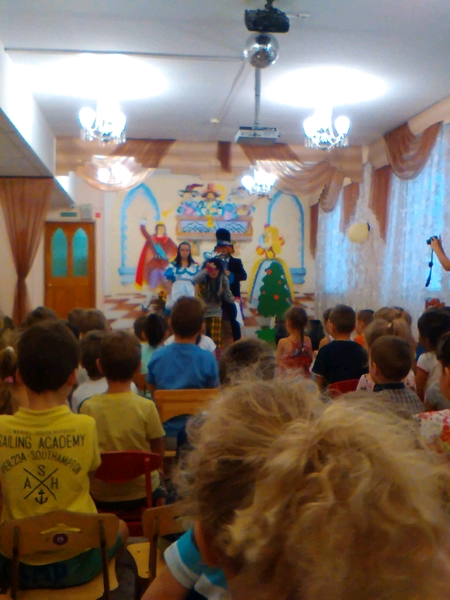 Вместе с театральными героями учим правила дорожного движения, закрепляем навыки безопасного поведения на дороге
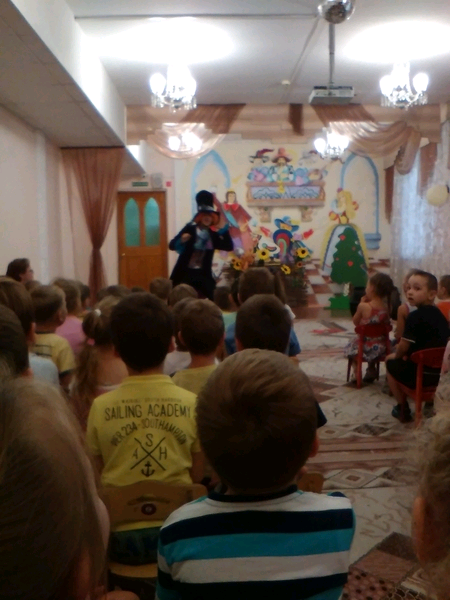 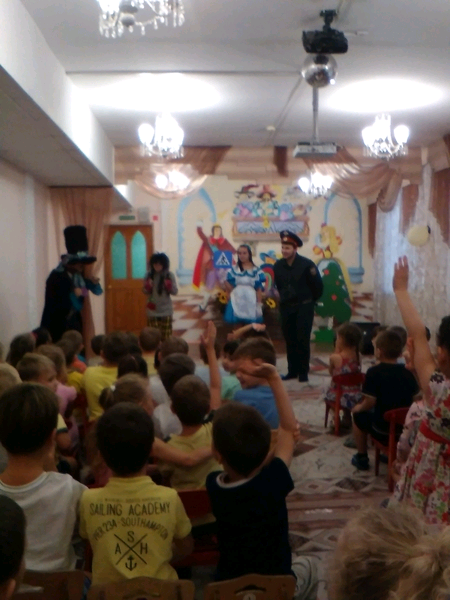 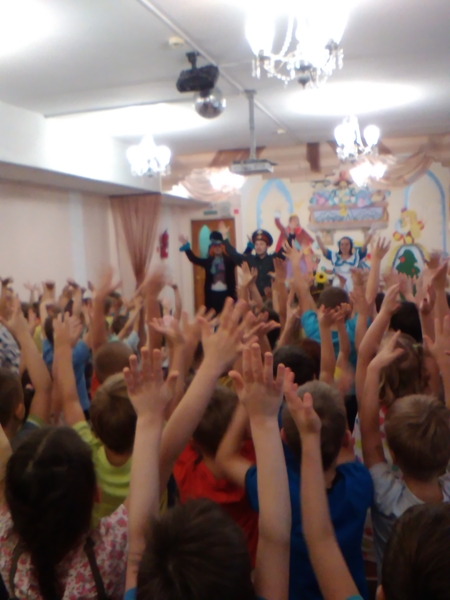 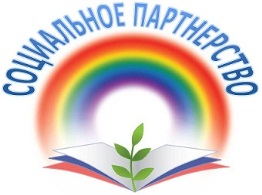